Regional Gas Market Council #1
Regional Gas Market Council
18.2.2021
Program
Presentation on results of Regional Gas Market Development consultation questionnaire 
Regional development plans 
National development plans
Gasgrid Finland
Elering
Conexus
Amber Grid
2
2/18/2021
Presentation on results of Regional Gas Market Development consultation questionnaire
Leena Sivill
AFRY
Overview
The consultation was sent to 70+ stakeholders and received 11 responses from 9 different organisations. Responses to the questionnaire depict the views of the largest players in the markets (with the exception of Finland). There was also some misinterpretation of the questions, which impacted the quality and comprehensiveness of the collected responses.
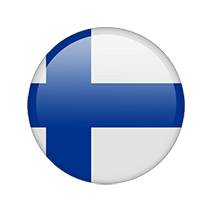 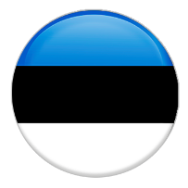 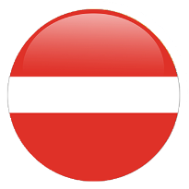 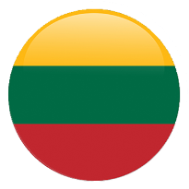 One gas wholesale company
One gas wholesale company
Four gas wholesale companies
Two gas end-users
Shipper
LNG Terminal
Terminal operator
4
2/18/2021
Key current challenges
Nearly all responders highlighted the Balticconnector capacity challenges as a key issue. Respondents emphasized that the market has been driven by significant technical and commercial bottlenecks that need a resolution.
Lack of transparency and harmonisation
Balticconnector capacity congestion
Non-harmonized TSO to DSO exit tariff rules
Lack of transparency on technical capacity calculation
Lack of transparency in the distribution of the key market information
Unstable market environment due to unpredictable events like decreasing of BC capacity
Implicit capacity allocation mechanism has not functioned during periods when the BC congestion situation is constant
BC is heavily congested due to failure to  install the Puiatu and Paldiski compressor stations
Recommendation to focus on market needs and finish the BC project by any means necessary
“Non-harmonized and at some points inefficient capacity allocation mechanisms,…risk of congestions, frequent maintenances (underutilization), short-notice communication from the operators and regulators, imbalances, absence of structured and holistic transmission practices and products i.e. deficiencies in linked capacities, coordinated rules of allocation, transmission processes, along with absence of the well-established common platforms (i.e. IT issues). 

All this leads to the lack of trans-border supply security, efficiency and transparency.”
Poor communication and unpredictability
Poor distribution of information on capacity changes and maintenance
Unpredictability of available technical capacity at other interconnection points
Changing regulations - difficult to plan long term
5
2/18/2021
What should be the next steps and priorities for regional gas market development?
Various priorities were highlighted by the respondents, with the below three key themes emerging as a priority:
Complete the Balticconnector project and resolve related capacity congestion issues e.g. increase technical transmission capacity from EST-FIN
Over half of respondents emphasized BC issues as a top priority
Develop a common market/tariff zone and system (with Lithuania)
Three different organisations stated that a common tariff zone should be a priority next step
Improved transparency, harmonization and communication
Common themes across most of the responses
OTHER RECOMMENDED NEXT STEPS AND PRIORITY AREAS
Develop a balancing zone between Finland and Estonia/Latvia
Remove or reduce other physical bottlenecks on the borders and in Incukalns
Unified trans-border capacity allocation mechanism
Advancement of the development of secondary capacity market
Clear regulation with GIPL
Transparent technical capacity calculation for border points with third countries
Harmonized TSO to DSO exit tariff rules 
Clearly defined info/data submission processes for the market players from the TSOs
6
2/18/2021
What should be the next steps and priorities in terms of….
7
2/18/2021
Respondents highlighted some of the benefits and risks in terms of…
Note that the below benefit statements are more wishful objectives than hard facts since the responses did not address how such outcomes could be guaranteed.
8
2/18/2021
What development questions would require further analysis?
?
Harmonisation with Poland
How to avoid the creation of an artificial tariff based situation
How to use the developed infrastructure and fairly share infrastructure costs
Role of gas infrastructure in the context of hydrogen 
Role of gas infrastructure in the context of the EU Green Deal
The role of GIPL in the market
Development of a single market operator
Earlier implementation of a single balancing zone
Best method for booking transfer capacities inside the common market zone
Analysis of market area management based on MAM model, particularly in comparison of cost for the end users between TCO and MAM models
9
2/18/2021
Which areas would you like for the TSO's to harmonize or organize jointly?
Number of respondents who selected it as their top 3
Average
8.7
6
7.8
4
7.5
4
7.5
2
4
7.5
“All of the statements are important. I would rather suggest to organize them in the order of implementation timing.”
1
7.1
1
6.8
6.7
1
0
6.5
6.1
0
0
5.8
0
5.8
10
2/18/2021
Which contact option would you prefer in balancing and transmission services?
Participants had indicated their preference for a free choice of one point of contact. However, even respondents from the same organisations had differing views over the contact option.
Free choice of one point of contact (service provided by all TSOs)
One point of contact (centralized service)
7
4
“It is highly preferred that one entity be responsible for all balancing and transmission services. If one company takes care of the balancing and transmission services in all four countries, it will be done in the best possible way taking into account the balancing status in all four countries and no country will be a preferred one.”
11
2/18/2021
How important would it be to have the balancing and transmission services in your national language?
This result is likely biased since the respondents mainly represented shippers who are active in more than one country.
Most respondents do not think it is necessary to have the balancing and transmission services in their national language.
How important would it be to have the balancing and transmission services in your national language?
“If we really desire to become an International gas hub open for new market players and higher level of competition all such kind of discussion should be in English and be open for everyone.”
12
2/18/2021
Some closing remarks
“More stability in terms of rules and market design.”
“The main driver steering every development step should be the improved competitiveness of gas.”
“It is highly preferred when only one entity would be responsible for all balancing and transmission services.“
“The topic of the information/data delivery/obtainment periodicity from the TSOs is highly important for us….From our point of view at least the deadlines – exact dates should be defined…”
“TSOs have done a good job opening each country’s gas markets. Integration/harmonization is the next logical step. Lot of work needs to be done on this front, but in the end it is worth it.”
13
2/18/2021
Regional Market Development Roadmap 2021-2022
Anni Sarvaranta
Gasgrid Finland
Status of development
Complete the Balticconnector project and resolve related capacity congestion issues 


Develop a common market/tariff zone and system (with Lithuania)


Improved transparency, harmonization and communication
 harmonizing capacity booking procedures
Increasing transparency and predictability
Market priority based on questionnaire
Status
Balticconnector project and ELLI project will improve the capacity situation > Elering and Conexus key responsible TSOs. In Finland the BC delay and resulted congestion may result to NRA requesting capacity auctions for BC.



Planned development included in next slides	





Planned development included in next slides
15
2/18/2021
Decisions on improved communication towards the market in 2021
Market Development Steering Group consisting of market development responsible leaders from each company meets ~once per month to steer joint development activities
TSO CEOs and Market development responsible leaders meet ~once per month to discuss relevant topics concerning the regional gas market and follow-up on development activities
TSO’s will organize three joint Regional Market Development Councils starting from 2021 to inform market participants on relevant topics
Council 1 in Q1
Results of common market survey
Key Development activities / roadmap for the next two years
Council 2 in Q2/Q3
Publication of coordinated maintenance plans and status of PCI projects
Council 3 in Q3/Q4
Follow-up on development activities / roadmap
Common market survey for roadmap development 2022-2023 Q4
All four TSOs use GET Baltic UMM platform, also common UMM-principles under discussion
16
2/18/2021
Development on Market Integration and Harmonization
Depends on negotiation outcome
2/18/2021
17
Development on Technical and Operational co-operation
18
2/18/2021
Development on Green Gases
19
2/18/2021
Gasgrid FinlandGas Market Development Activities 2021
Mika Myötyri
Gasgrid Finland
Key Development Activities Finland 2021
21
2/18/2021
EleringGas Market Development Activities 2021
Erkki Sapp
Elering
Key Market Development Activities Estonia 2021
23
2/18/2021
ConexusGas Market Development Activities 2021
Janis Eisaks
Conexus
Key Development Activities Latvia 2021
25
2/18/2021
Amber GridGas Market Development Activities 2021
Vytautas Ruolia
Amber Grid
Key Development Activities in Lithuania 2021
27
2/18/2021
All material will be published on TSOs websites.
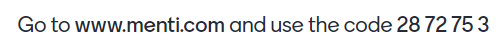 Thank you for your interest!
28
2/18/2021